Potřeby současnosti a trendy budoucnosti 
ZZS Kraje Vysočina






Výroční konference IROP 2019
9. 10. 2019, EA Business Hotel Jihlava
Potřeba – dokončení výstavby výcvikového a vzdělávacího střediska ZZS KV
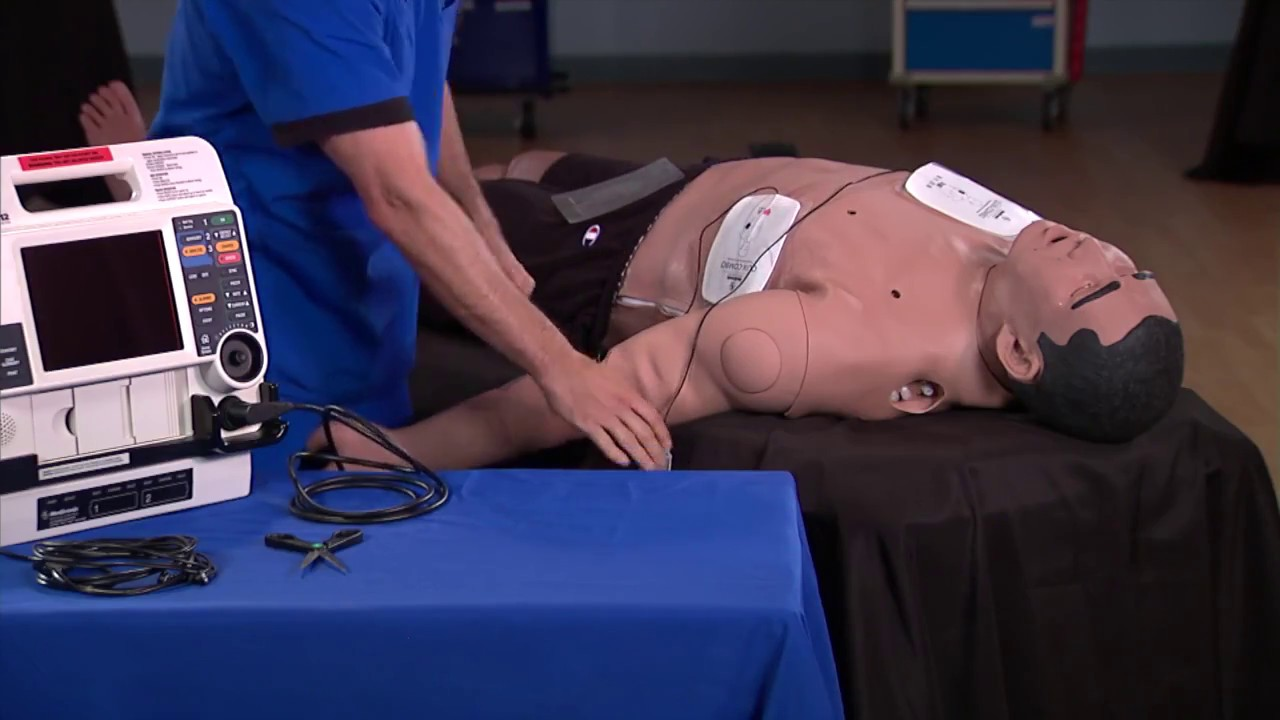 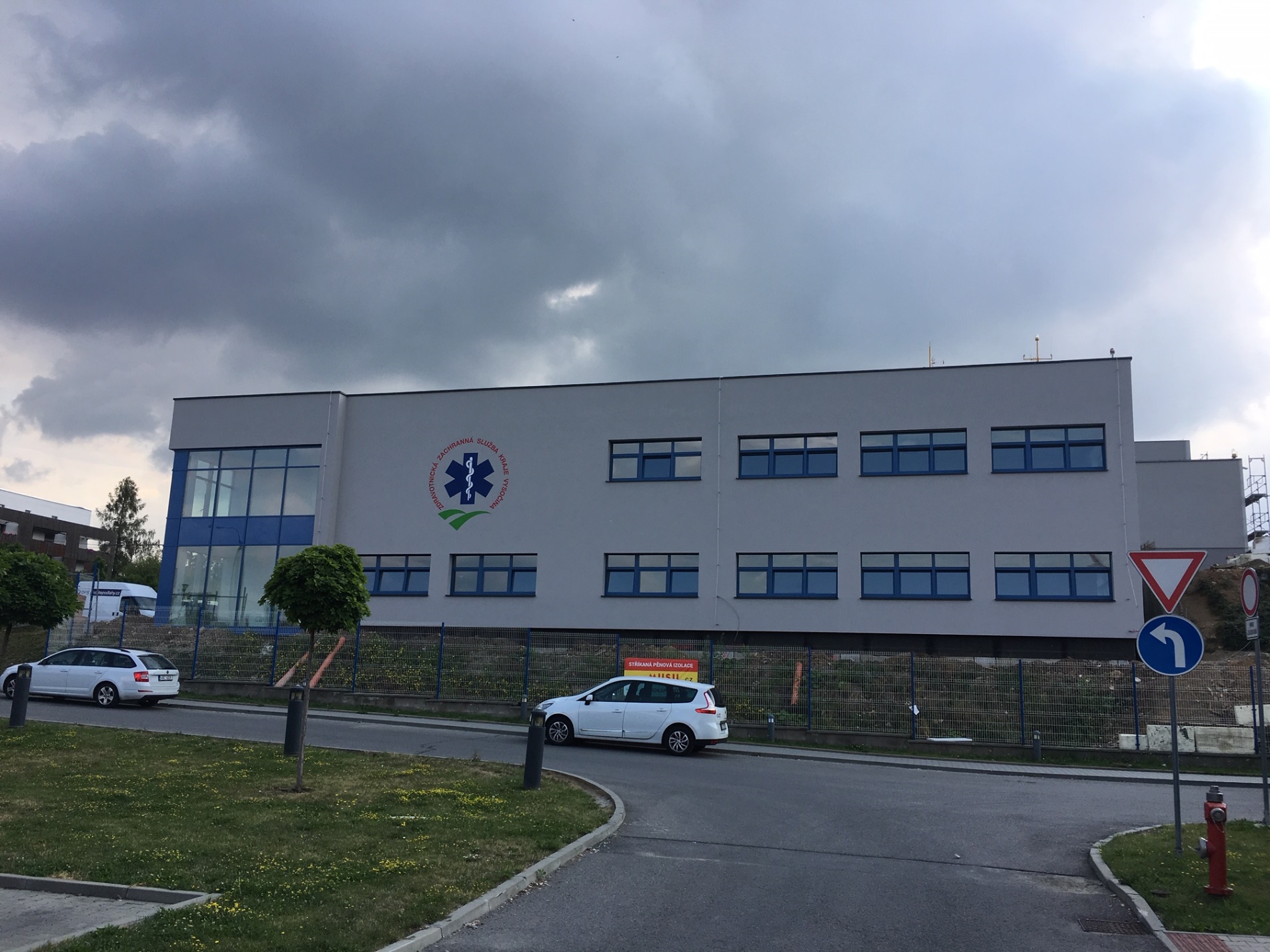 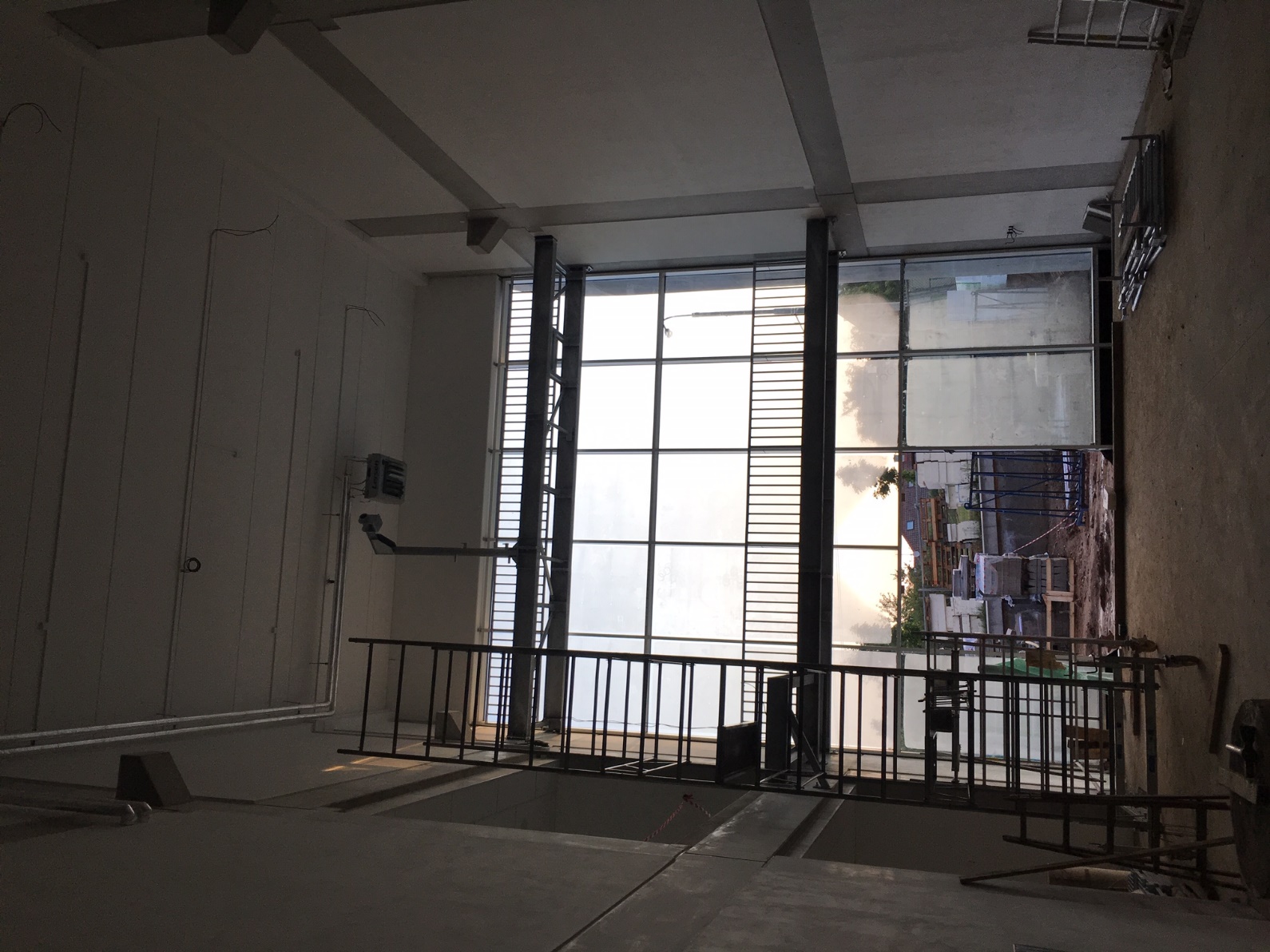 Potřeba – vybavení výcvikového a vzdělávacího střediska ZZS KV nejen pro speciální činnosti
Připravenost na mimořádné události 
Letečtí záchranáři
Biohazard tým
Příslušníci složek IZS – HZS, PČR
Laická veřejnost
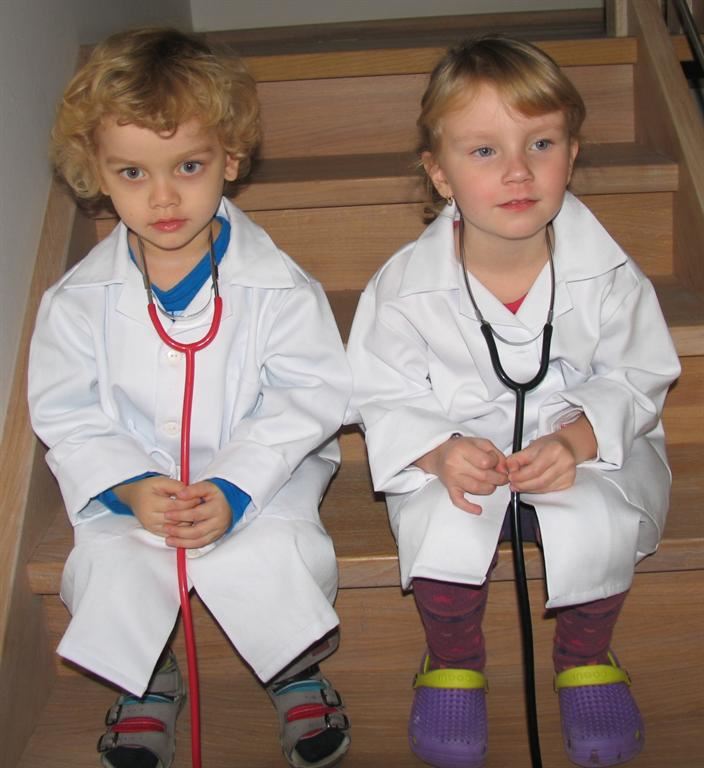 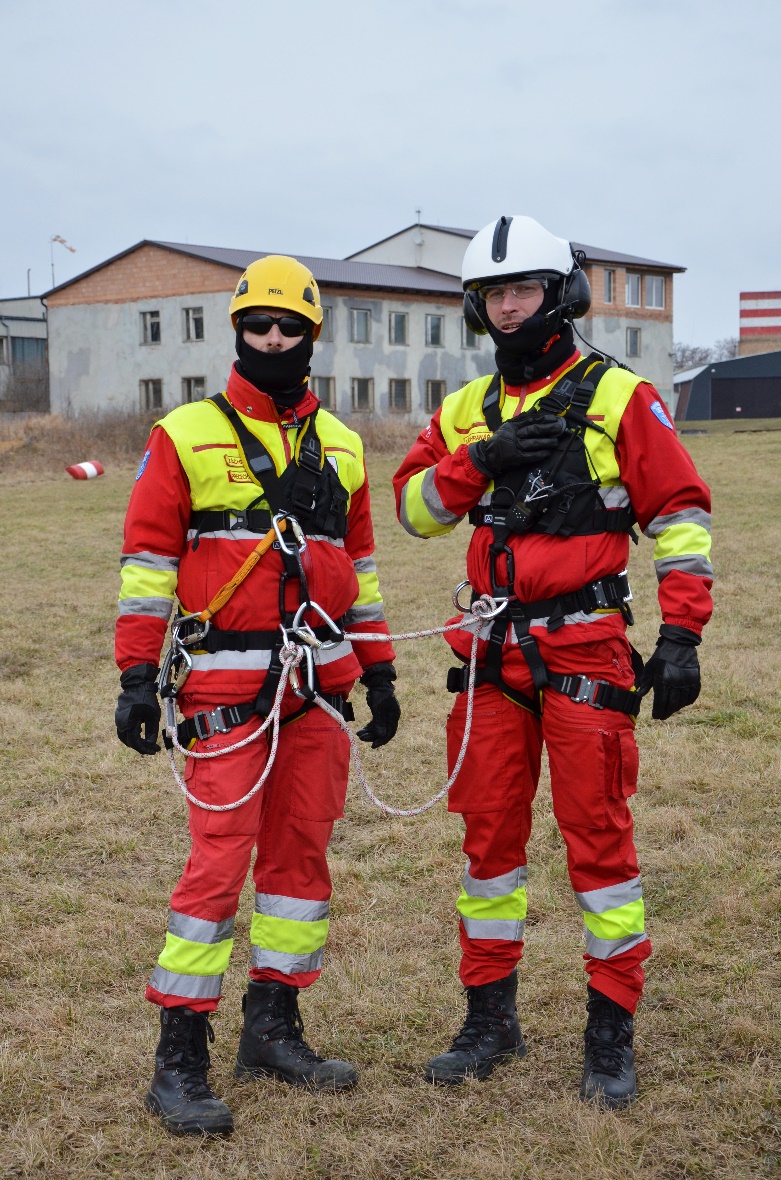 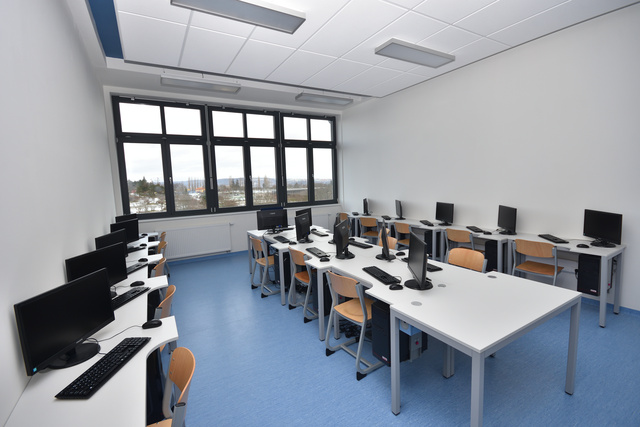 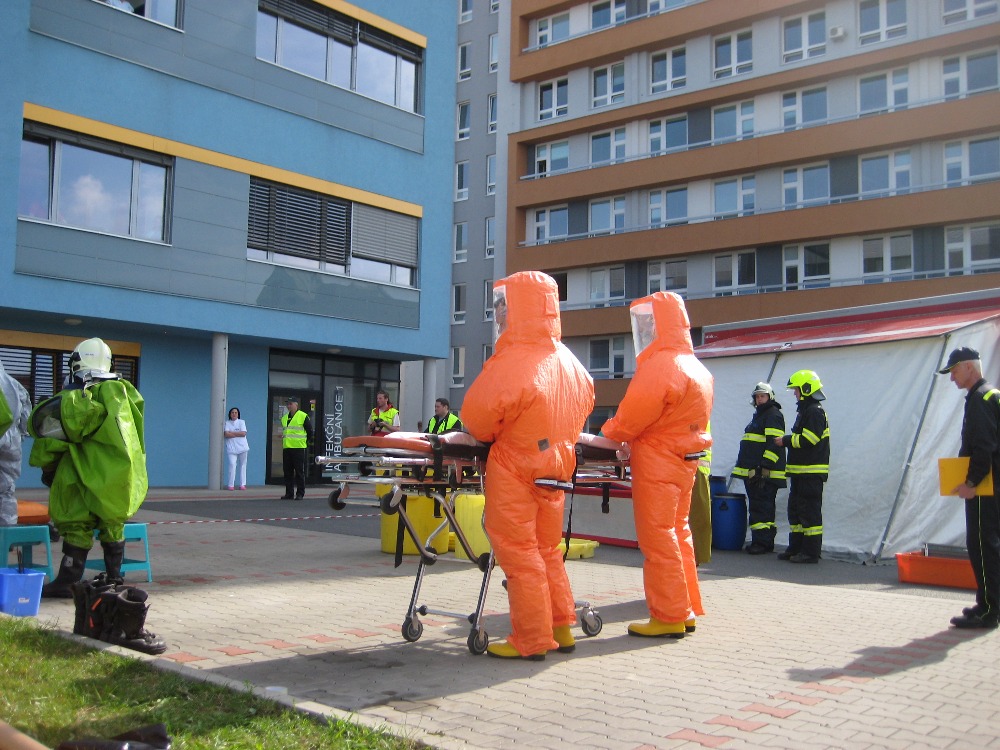 Potřeba – pravidelná obnova vozového parku: 8 ks sanitních vozidel ročně + osobních vozidel pro RV systém
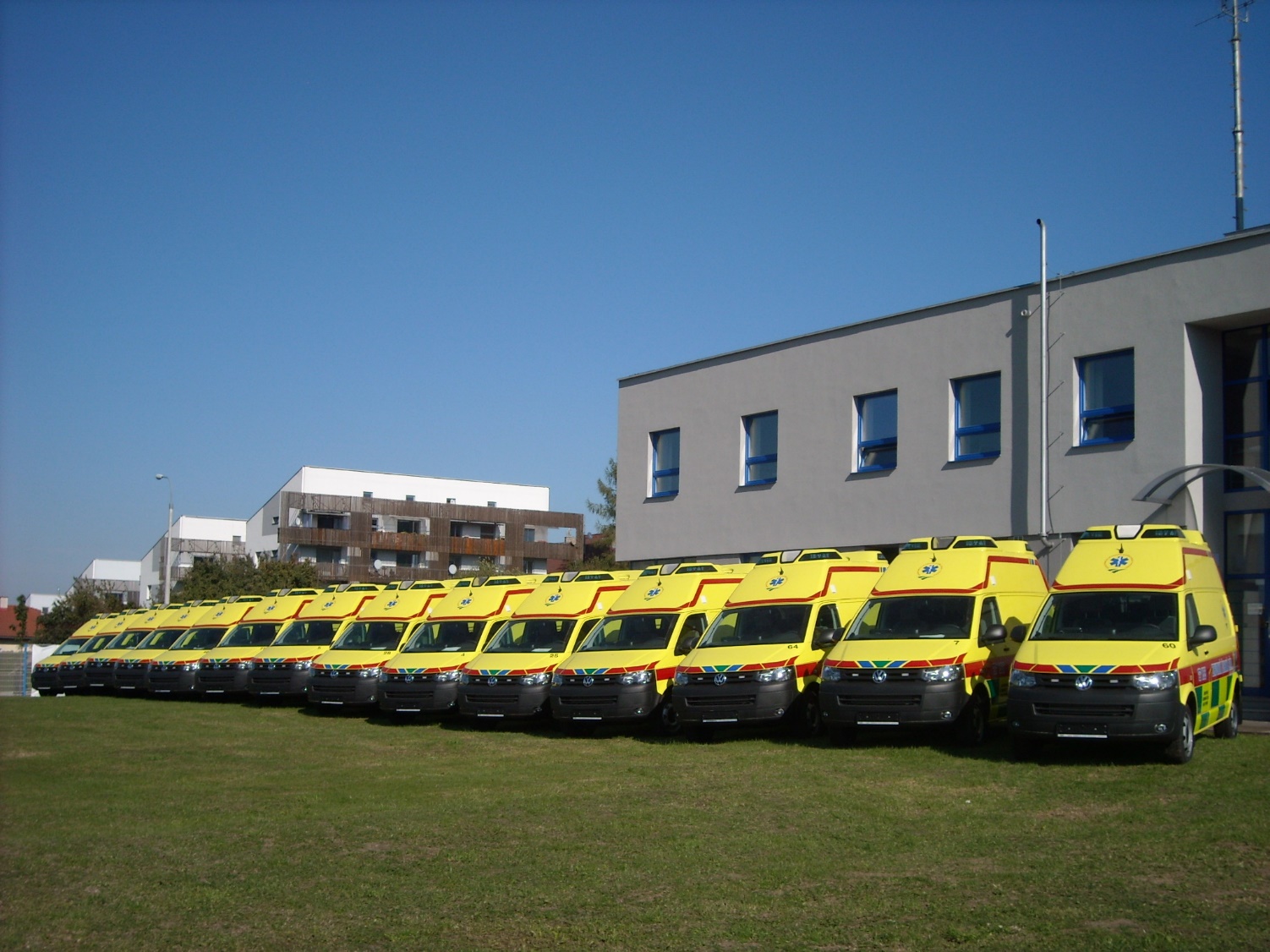 Potřeba – modernizace ICT zdravotnického operačního střediska
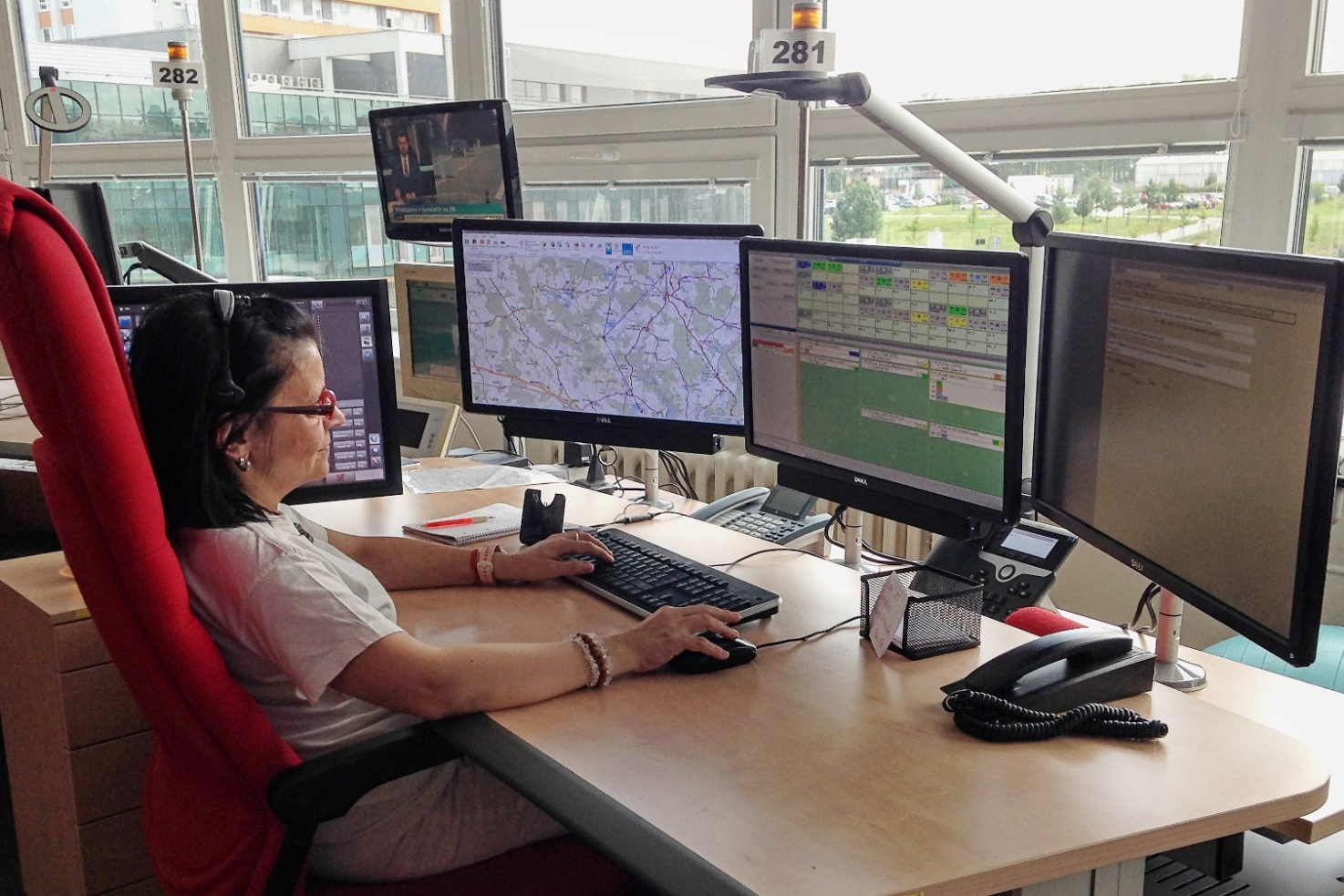 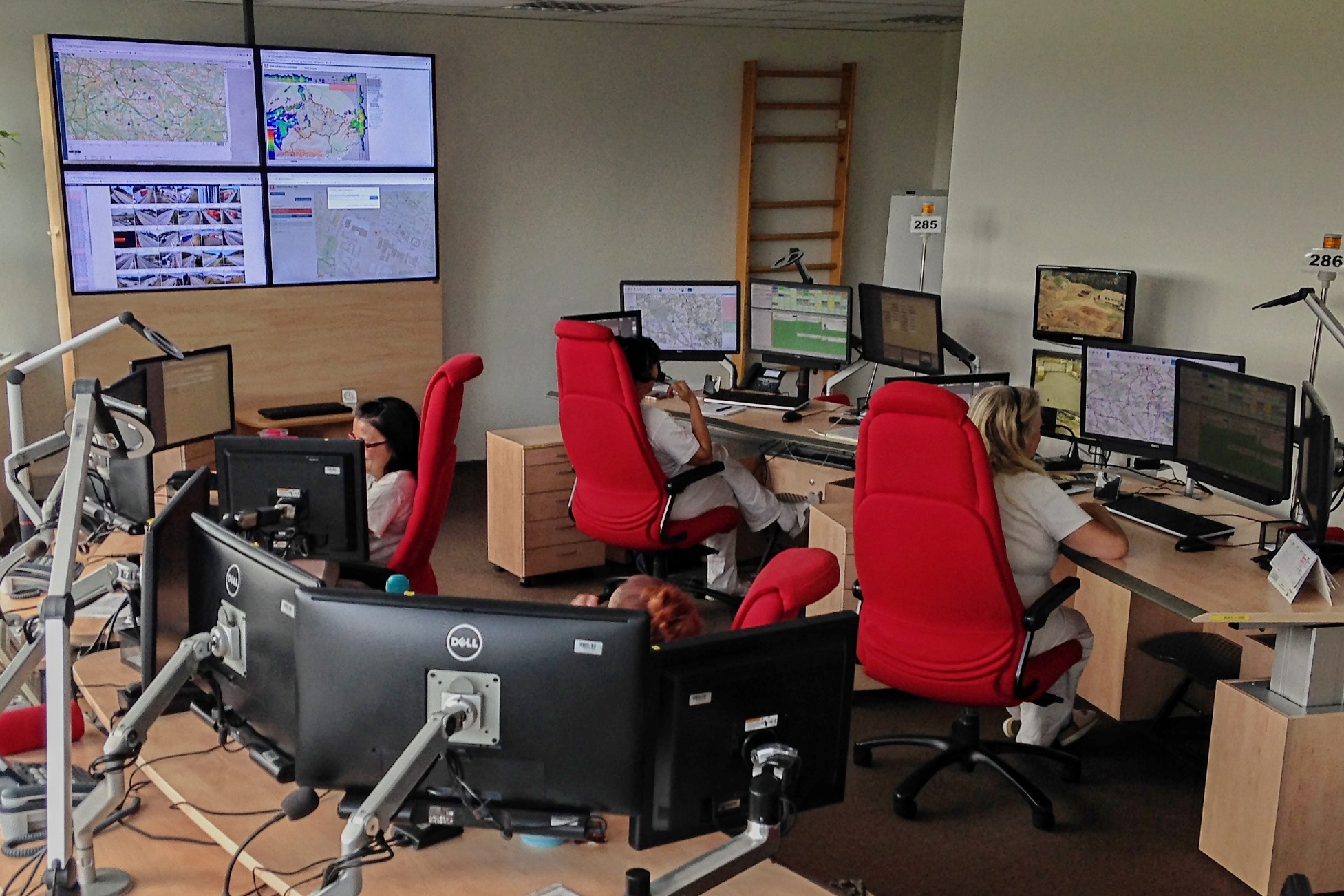 Potřeba – výstavba nových výjezdových základen pro rychlou akceschopnost výjezdových skupin


Standardizovaný objekt
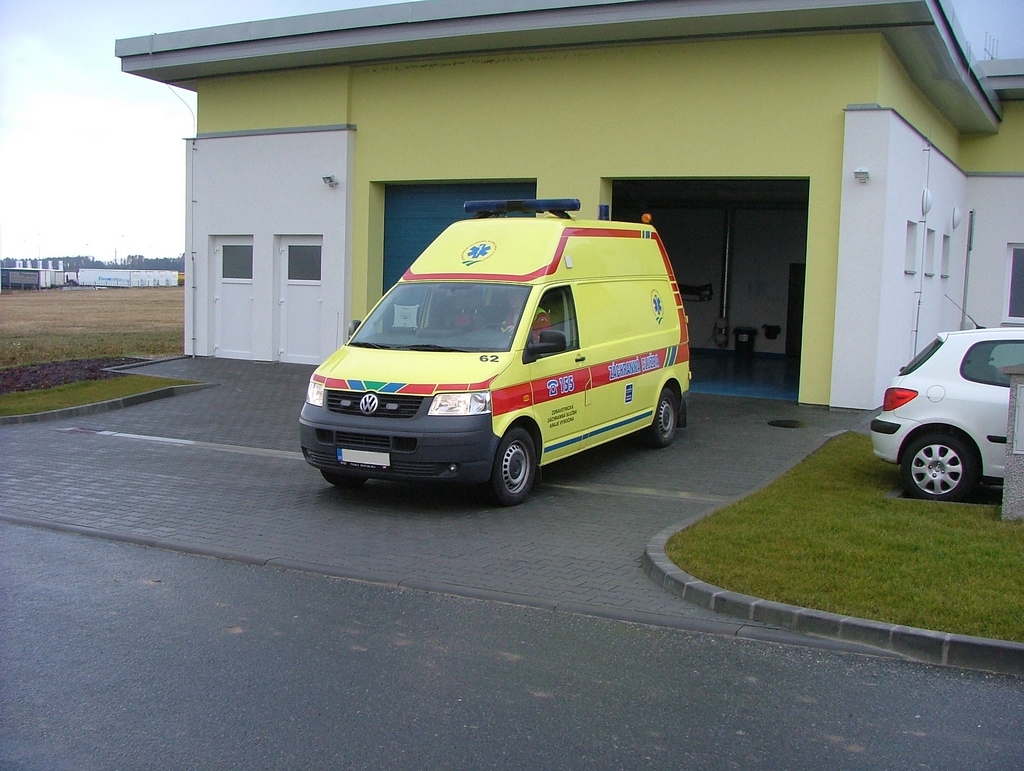 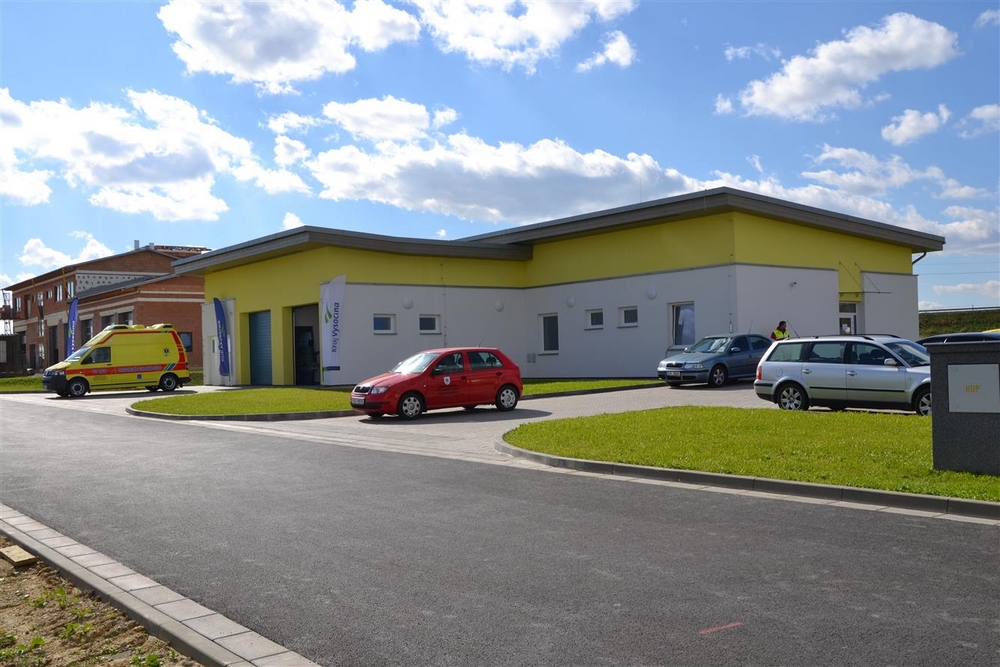 Trendy – speciální technika pro transport extrémně obézních pacientů
Sanita XXL včetně zařízení pro transport pacientů s vysoce nakažlivou nemocí
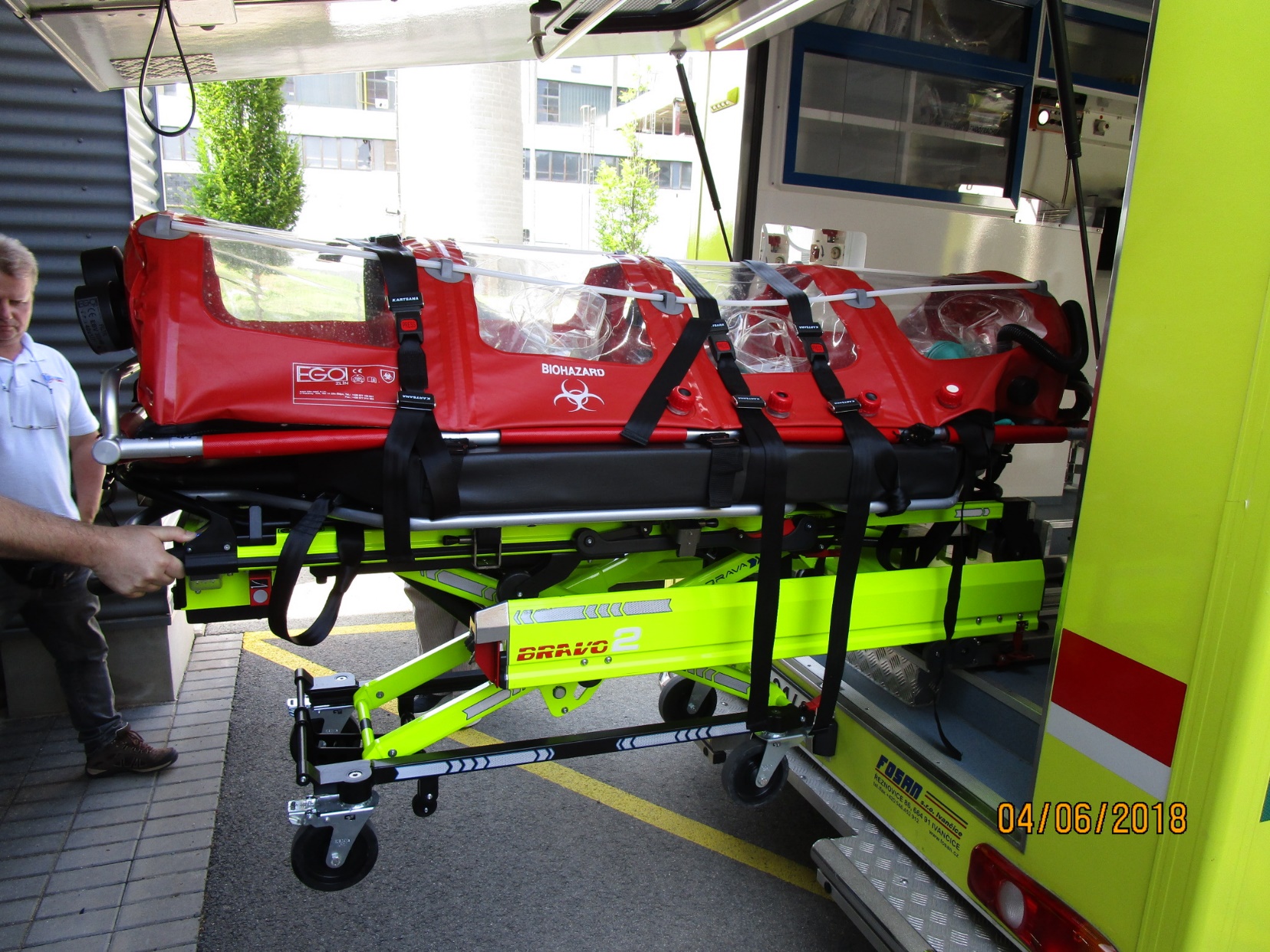 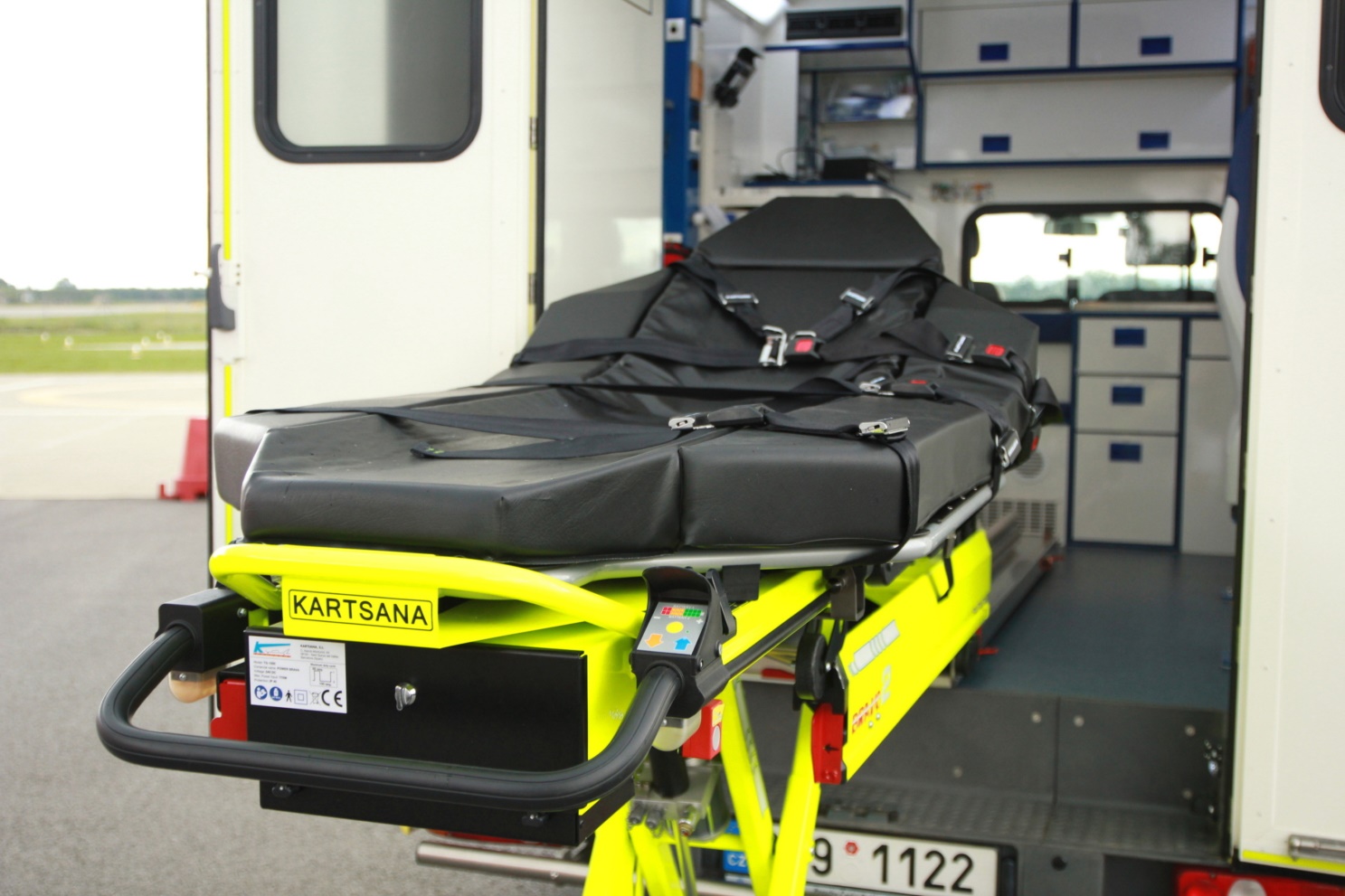 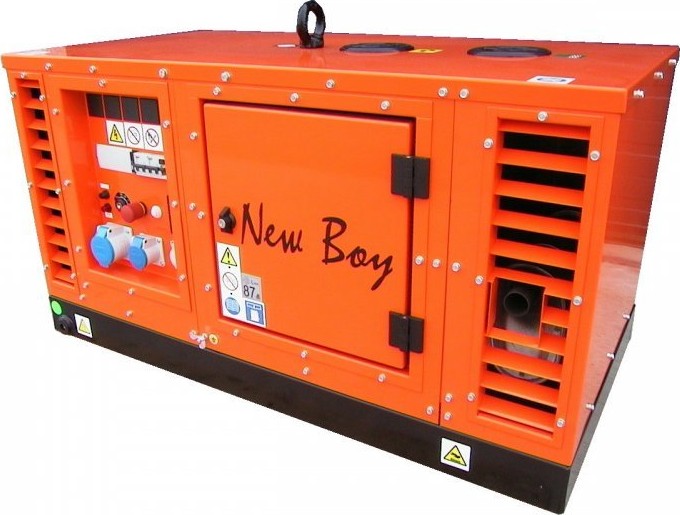 Trendy – kyberbezpečnost
              -  ochrana před blackoutem
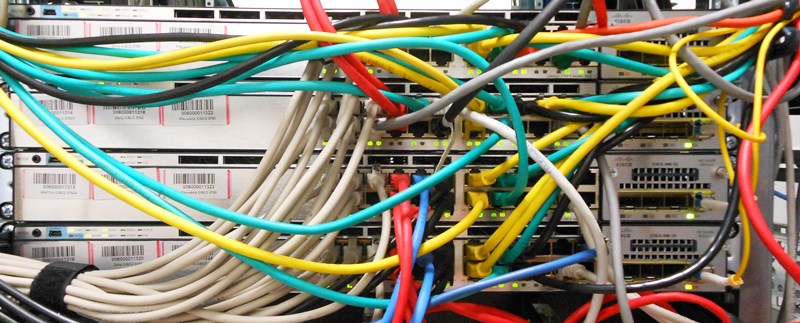 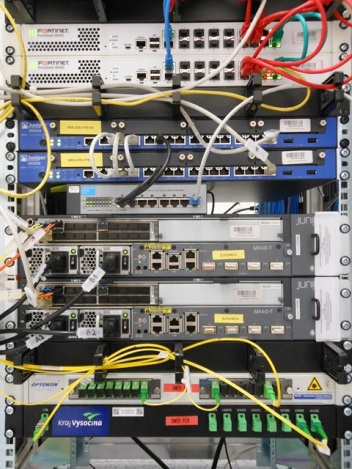 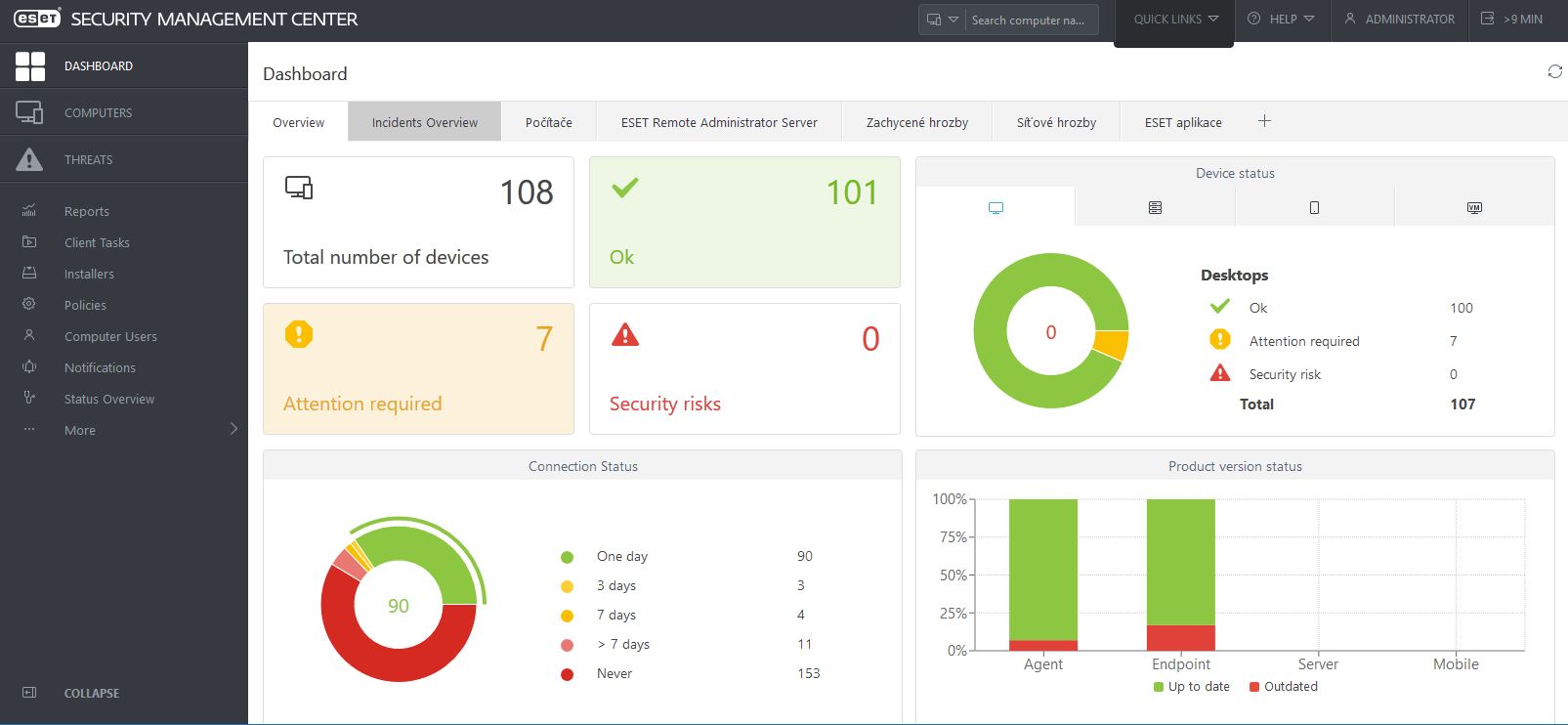 Trendy –  zabezpečení proti novým hrozbám,
kamerové a docházkové (přístupové) systémy
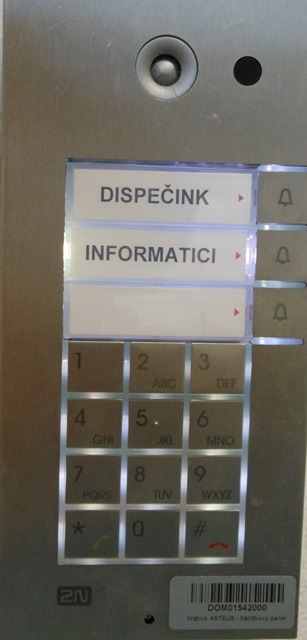 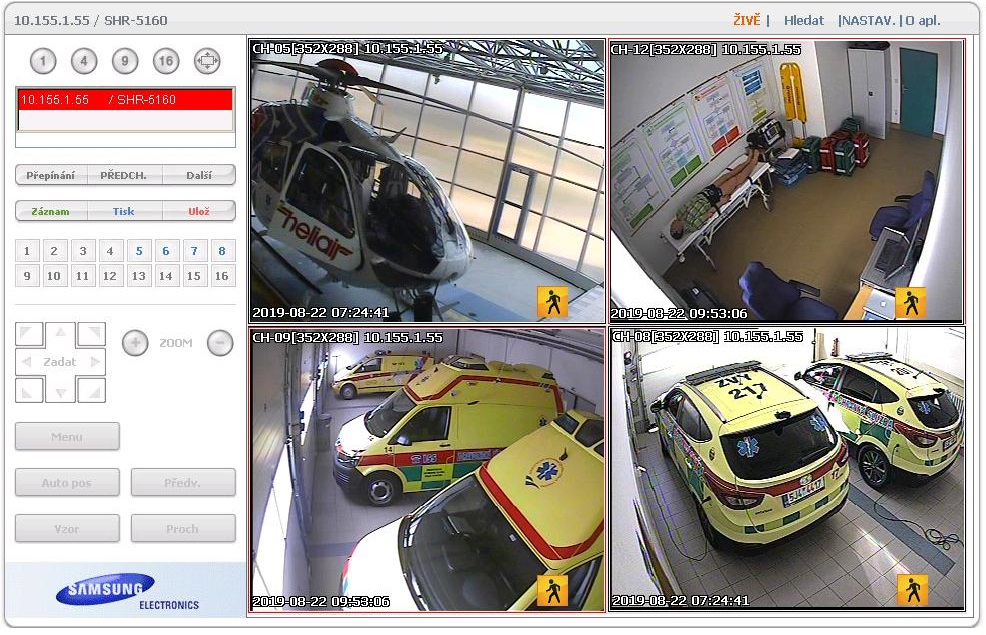 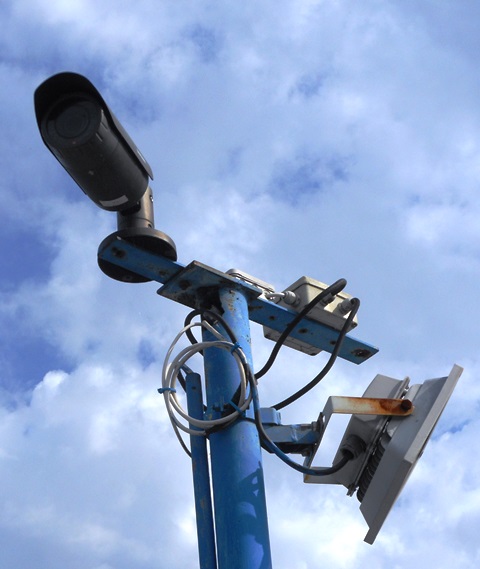 Trendy – Modernizace záložní radiové sítě
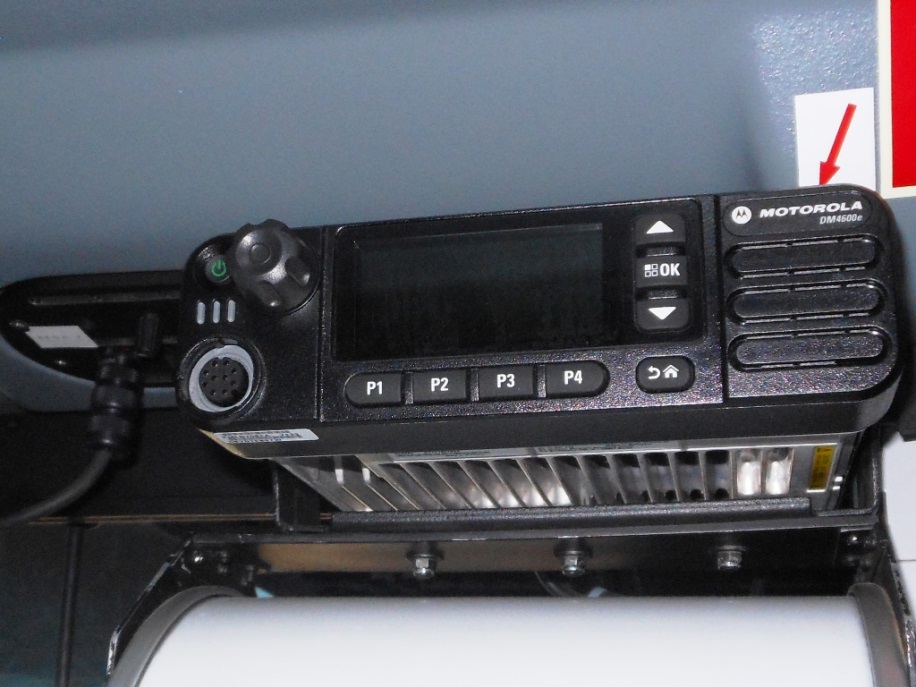 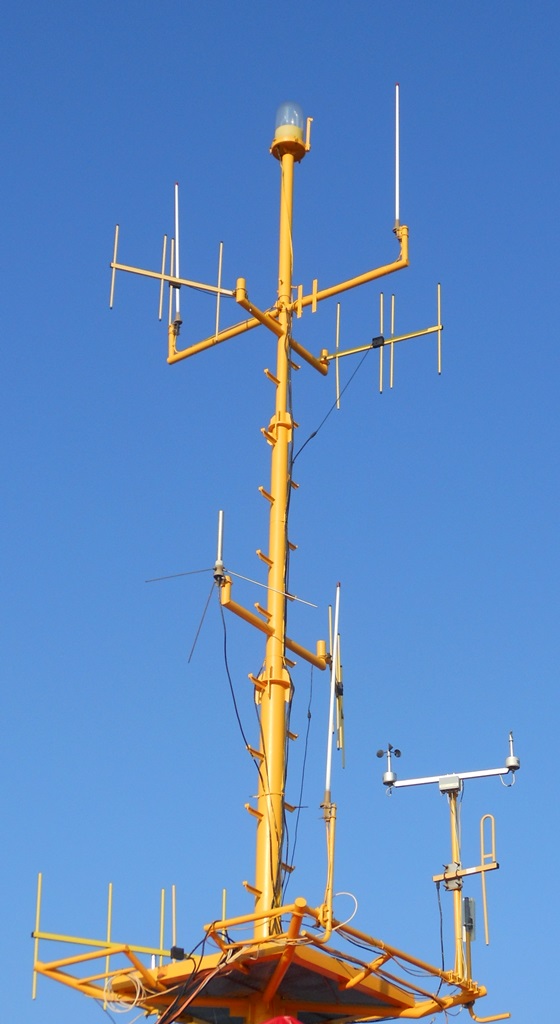 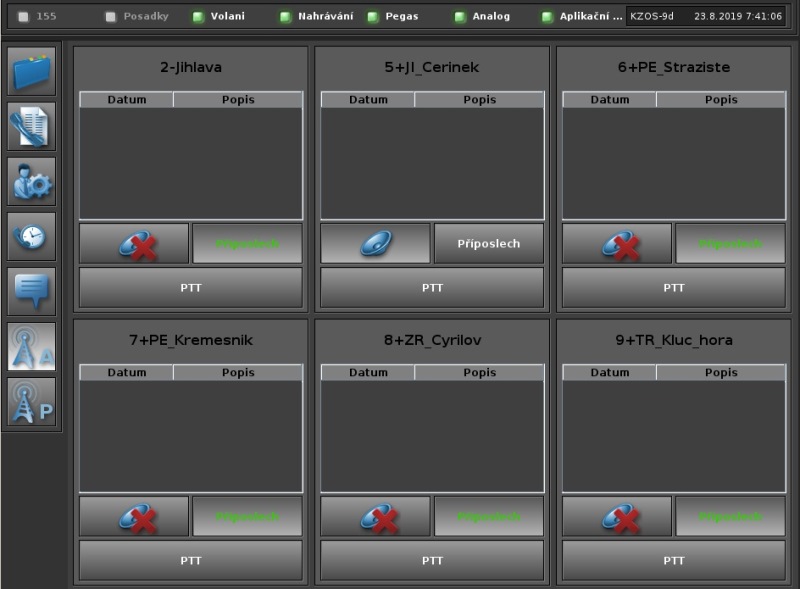 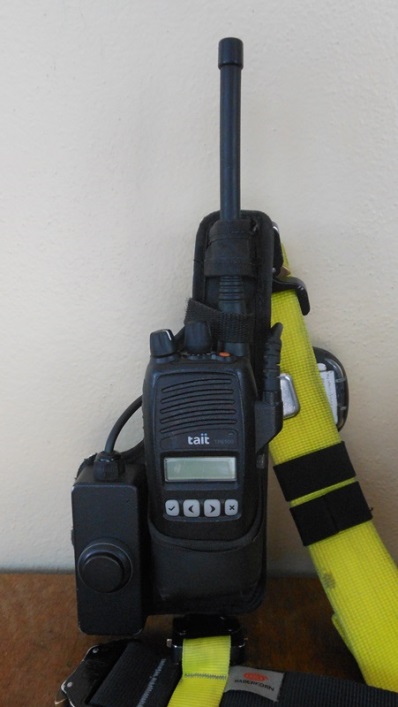 Děkuji za pozornost